Russia
Rivers:
the Volga
the Ob
the Yenisei  
the Lena
the Amur
Mountains: 
the Urals
the Caucasus
the Altai
Lakes :
Lake Baikal
Lake Ladoga
Lake Seliger
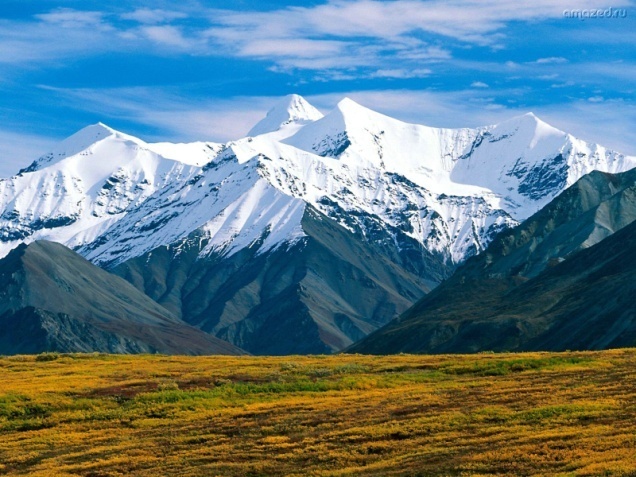 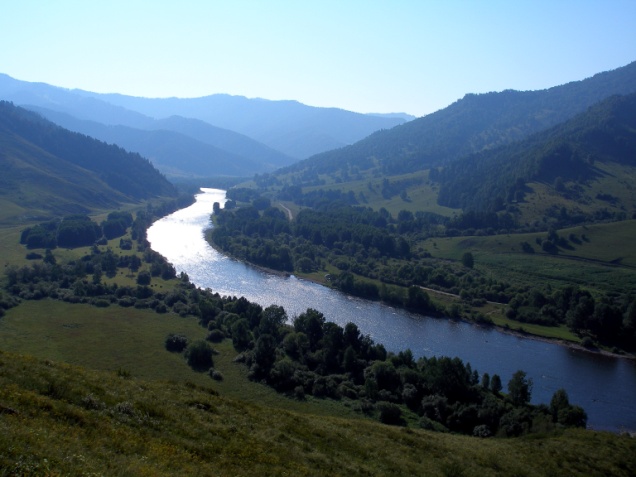 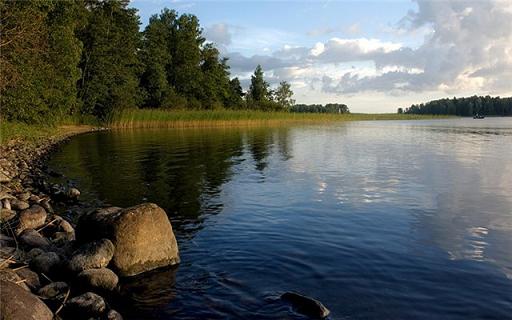